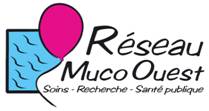 Etats des lieux des pathologies viscérales et chirurgicales, dans une étude multicentrique chez les patients atteints de mucoviscidose en pédiatrie
Projet de thèse 

Anne-Claire VIGUIER, interne 6ème semestre, CHU Angers

Responsable de l’étude : Dr Françoise TROUSSIER
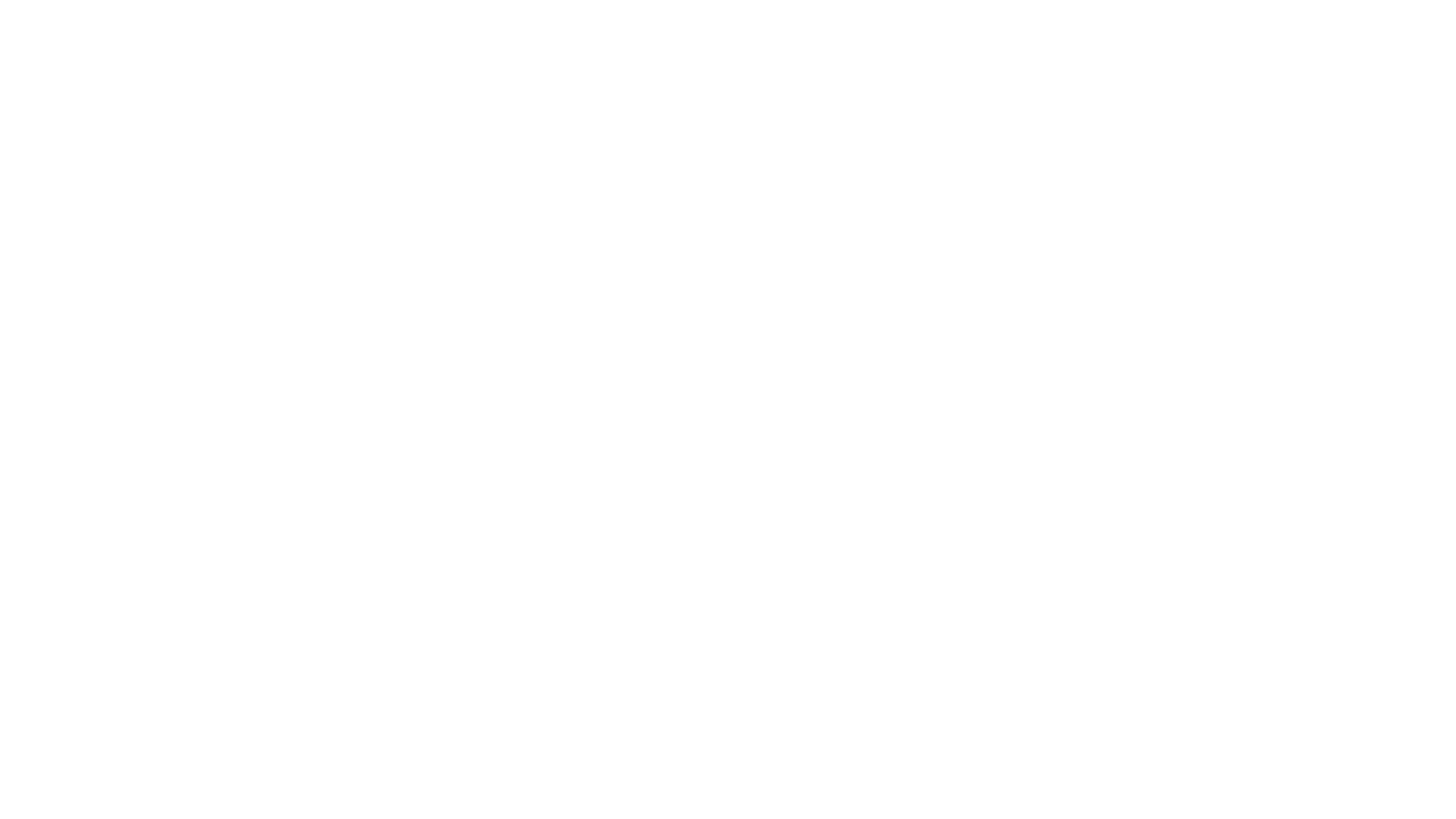 CONTEXTE/JUSTIFICATION
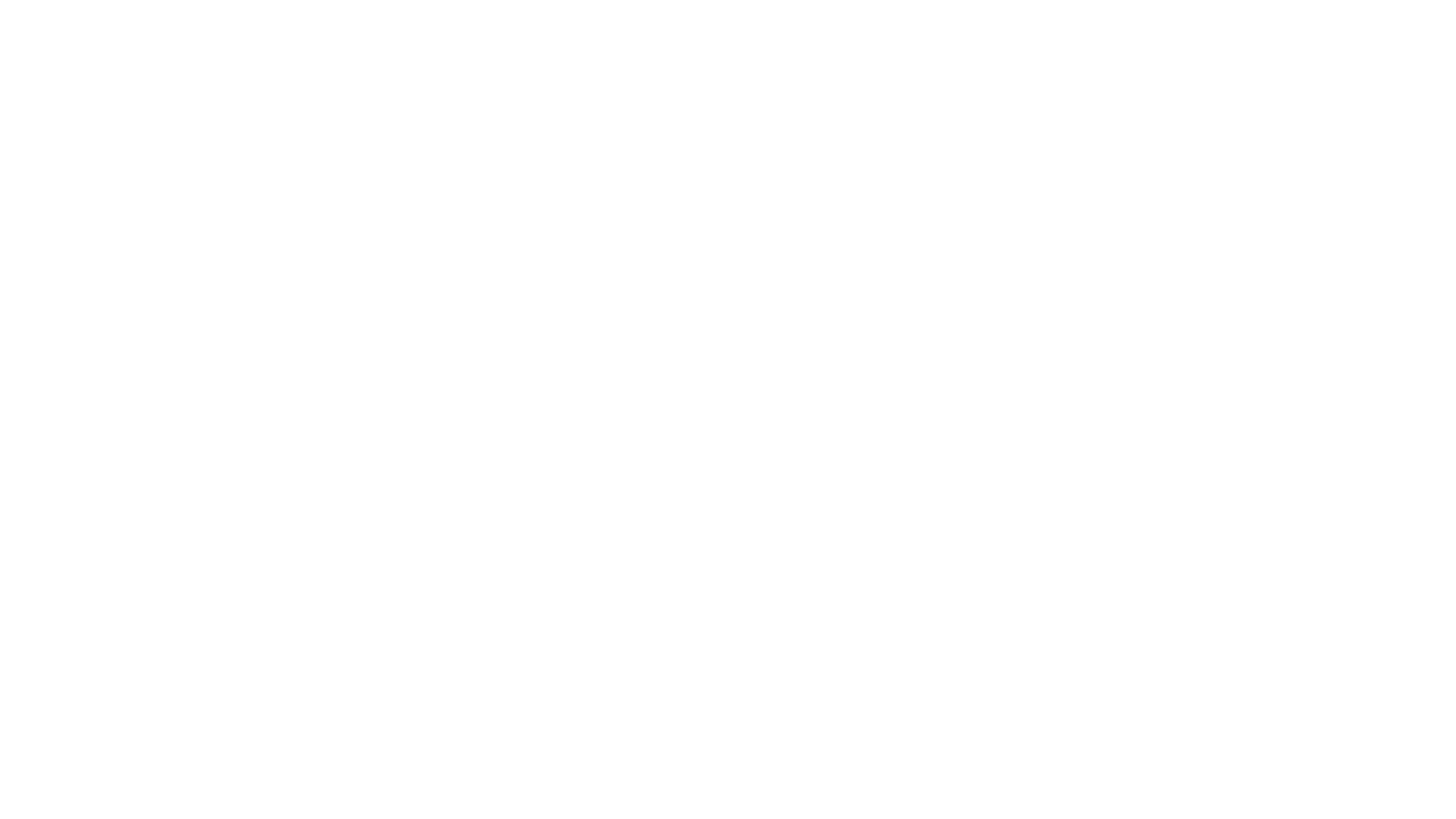 CONTEXTE/JUSTIFICATION
Dans les complications viscérales chirurgicales, nous incluons l’ invagination intestinale aiguë, les pathologies appendiculaires dont le mucocèle appendiculaire, syndrome occlusif, et autres complications (volvulus, occlusion sur brides) 
Plus rares
Moins bien connues
Pas de recommandation concernant la prise en charge pour certaines d’entre elles
Littérature, regroupant quelques séries larges, mais principalement des séries de faible effectif, monocentriques et datant des années 1980-1990
CONTEXTE/JUSTIFICATION
Appendicite aiguë
Plus rare dans la mucoviscidose que dans la population générale (7%). 
1 à 2% selon Linlewood et al (1992)
1,5% selon Mc Carthy et al (1984) et Coughlin et al (1990)

Diagnostic difficile
en raison de douleurs abdominales chroniques très fréquentes
symptômes digestifs qui peuvent mimer des diagnostics différentiels (constipation, SOID, syndrome de malabsorption, IIA) 
Tableau digestif abâtardi par les antibiothérapies au long cours  ? (Shields et al 1990)
Retard diagnostic, qui expose à des complications (abcès ou plastron appendiculaires, perforations, péritonite)
- Pas d’aggravation de la pathologie Coughlin et al (1990). Cependant peu d’auteurs semblent l’avoir étudié
CONTEXTE/JUSTIFICATION
Mucocèle appendiculaire
Appendice, faisant le siège d’une accumulation endoluminale de mucus,  constituant une masse rétentionnelle
Fréquence inconnue et probablement sous-estimée. 
McCarthy et al (1984)  : 21 %, dans une étude rétrospective portant sur l’autopsie de patients décédés

Ladernoye et al (2004) : 31 patients asymptomatiques  : 85% des patients asymptomatiques avaient un appendice >6 mm (norme <6 mm) et 87% présentait du matériel mucoïde. La mucocèle peut rester complètement asymptomatique. Volumineuse elle peut être palpée en fosse iliaque droite. 
S’accompagne d’une morbidité augmentée : douleurs abdominales chroniques en FID, favorise la survenue d’invaginations intestinales aiguës (iléocaecale)
 Holsclaw (1971), parmis 22 cas d’invagination intestinale aiguë, 50%, avait un mucocèle.
CONTEXTE/JUSTIFICATION
Mucocèle appendiculaire (suite)
- Coughlin et al  : mucocèle appendiculaire, facteur protecteur de l’appendicite ?
-  Diagnostic non aisé. L’échographie abdominale reste un bon outil pour le diagnostic (Munck et al, 2000 série de 8 cas)
Pas de consensus concernant la prise en charge chez le patient symptomatique
La découverte fortuite d’un mucocèle chez un patient asymptomatique ne doit pas mener à une intervention
Exérèse de l’appendice mais aussi d’une collerette de la paroi caecale autour du moignon appendiculaire pour éviter les récidives. 
Coughlin et al (1990) et Munck et al (2000) ne décrivent pas de récidives des douleurs
Caillez et al illustre par un cas l’absence de guérison des douleurs
CONTEXTE/JUSTIFICATION
Invagination intestinale aiguë
- Mucoviscidose : facteur de risque d’invagination intestinale aigüe chez le grand enfant
Prévalence plus importante que dans la population générale, 
Prévalences établies dans les années 70-80
Holsclaw et al (1971), (large série pédiatrique) : 1% entre 9 et 12 ans
Di Sant et al (1974)  :  5% dans la population adulte 
Invagination pouvant être chronique et répétée, notamment chez le grand enfant
Présentation clinique souvent modérée sans présence de sang dans les selles 
Principal facteur favorisant : SOID, existence d’un mucocèle appendiculaire Munck et al (2000)
Traitement actuel recommandé : réduction par lavement opaque en l’absence de contre-indication (sinon PEC chirurgicale)
CONTEXTE/JUSTIFICATION
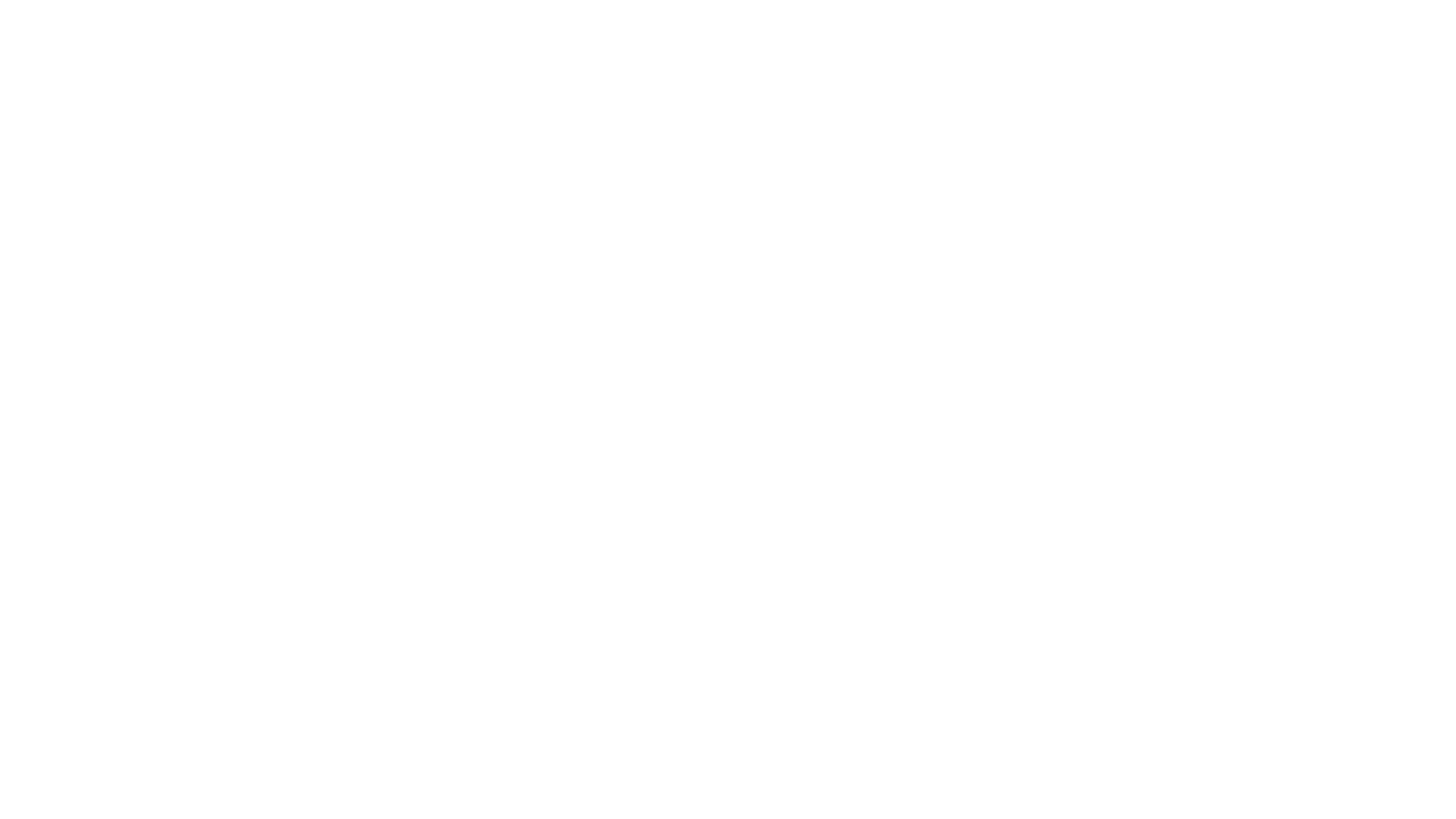 DESIGN DE L’ETUDE
Déterminer la prévalence des complications viscérales et chirurgicales chez des patients atteints de mucoviscidose dans le réseau muco-ouest
mucocèle appendiculaire
appendicite aiguë
invagination intestinale
syndrome occlusif 
volvulus de l’anse grêle
OBJECTIF PRINCIPAL critère de jugement principal
Etude des possibles liens entre risque de complications et génotype et autres complications de la mucoviscidose. (= recherche de facteurs de risque)
Etude de la morbidité survenue dans les 2 ans (dégradation de la fonction respiratoire et nutritionnelle, et complication infectieuse) 
Etat des lieux de la prise en charge thérapeutique dans les CRCM du réseau

Etudiés 6 mois avant la complication, au moment de la complication, puis à M6, M12, M18, M24 :

- Recueil du type de mutation (classe de la mutation)
- Recueil des données démographiques,
Age au moment diagnostic de la muco ?
Age au moment des symptômes
Age au moment de la complication
Sexe
OBJECTIFS SECONDAIRES
Recueils des complications de la mucoviscidose et des morbidités secondaires à la complication viscérale et chirurgicale : 
Insuffisance pancréatique et dose de l’extrait pancréatique/poids
Constipation/traitement laxatif
Complications respiratoires
Complications hépatiques
Iléus méconial
Diabète
Etat nutritionnel : poids/taille/IMC
EFR (VEMS et CVF)
Colonisation bactérienne et fungique
Prise médicamenteuse : AINS, azithromycine, nouveaux traitements, acide ursodésoxycholique, anti-acides
CRITERE DE JUGEMENTS SECONDAIRES
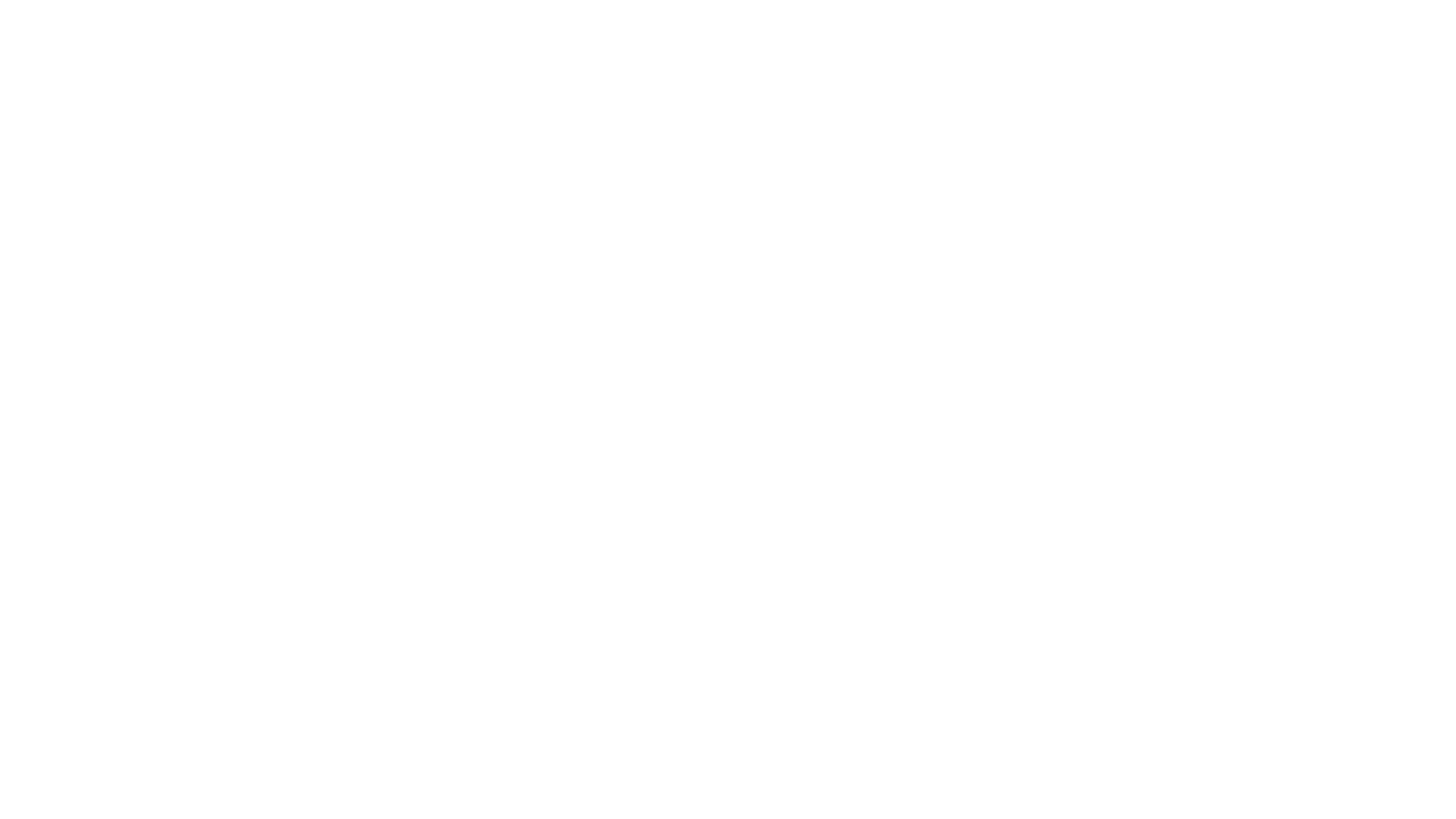 Questions?
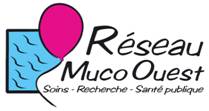